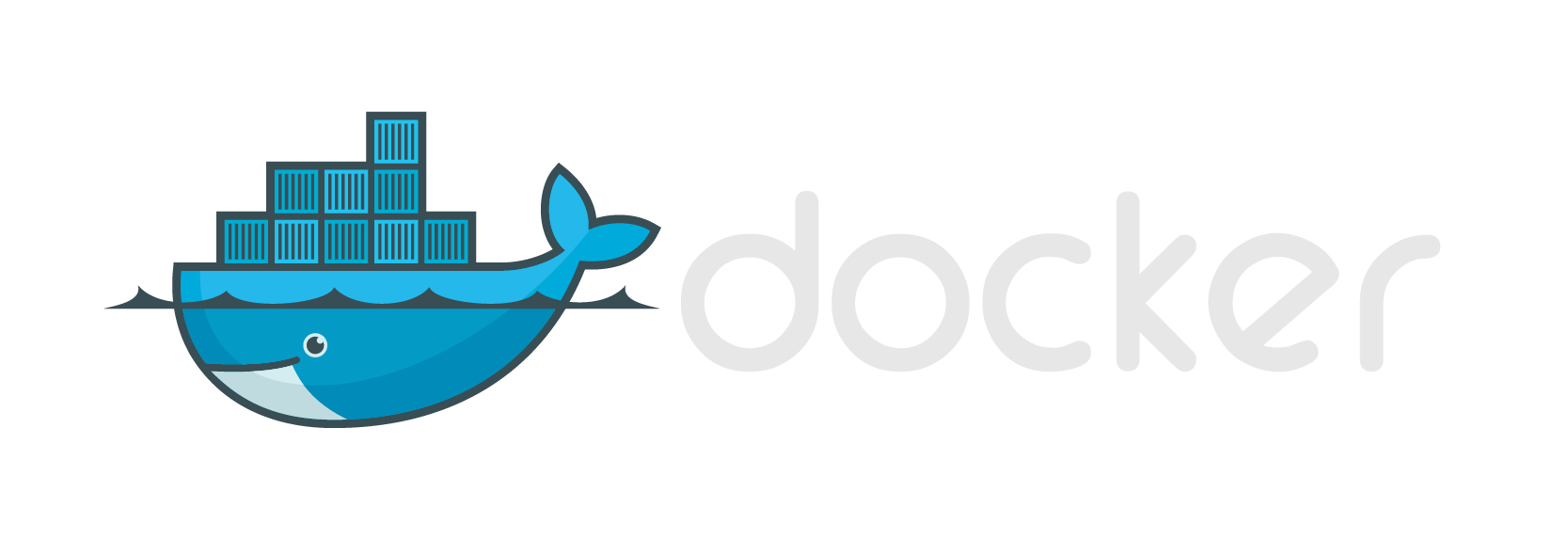 Fundamentals              02.03.2017
Sunny Sharma
Microsoft MVP
@sunny_delhi
Agenda
What is Docker?
How Docker works?
Basic Terms
Where to get started?
Docker
A tool designed to make it easier to create, deploy, and run applications by using Containers. Containers allow a developer to package up an application with all of the parts it needs, such as libraries and other dependencies, and ship it all out as one package.
Initial Release: 13th March 2013
Docker
Is a Fancy way to run a process, not a virtual machine.
Containers run in a Shared Environment
Reduced Scale time
Reduced resource consumption
A VM, without overhead of the VM
Docker
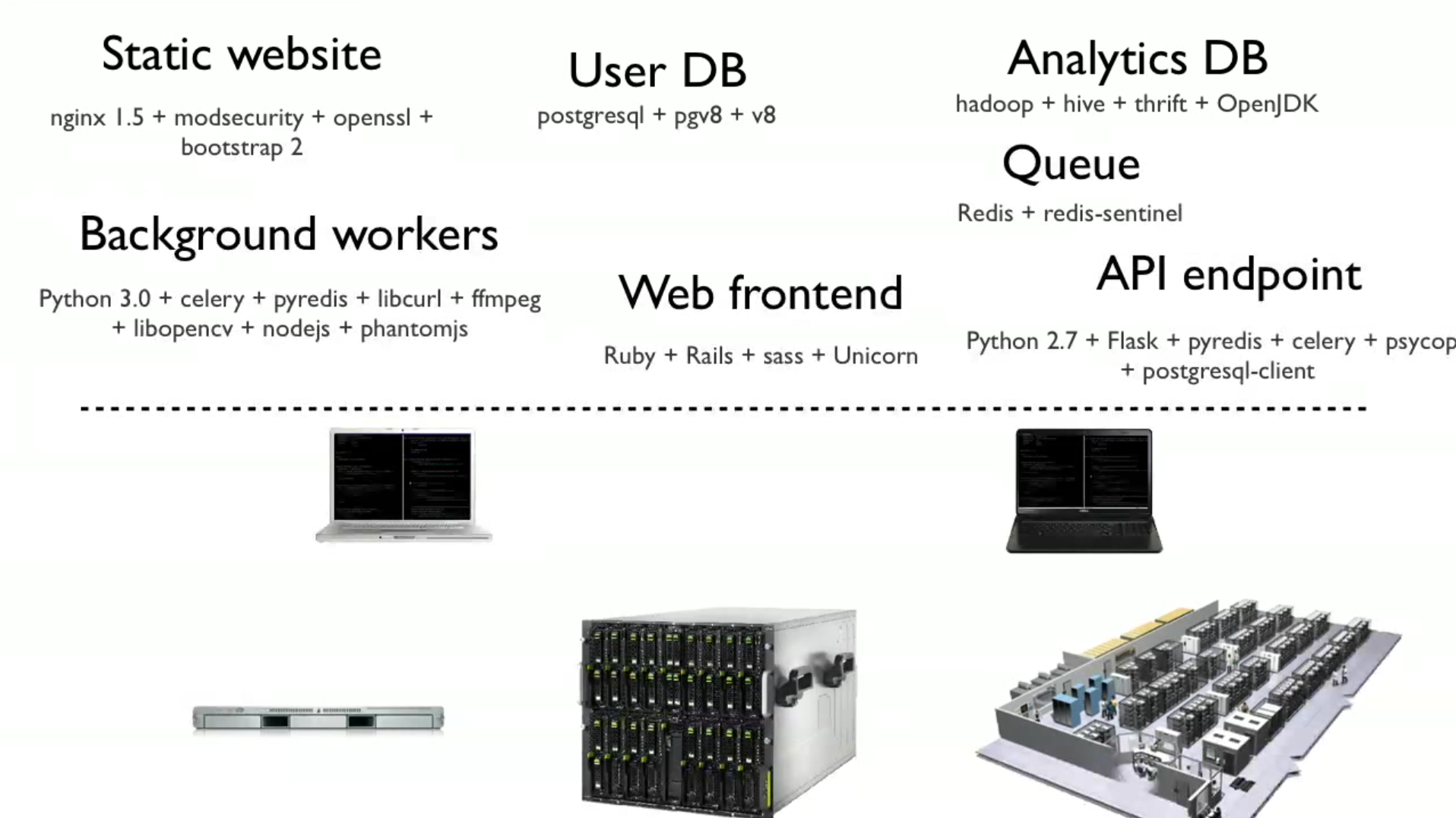 Docker
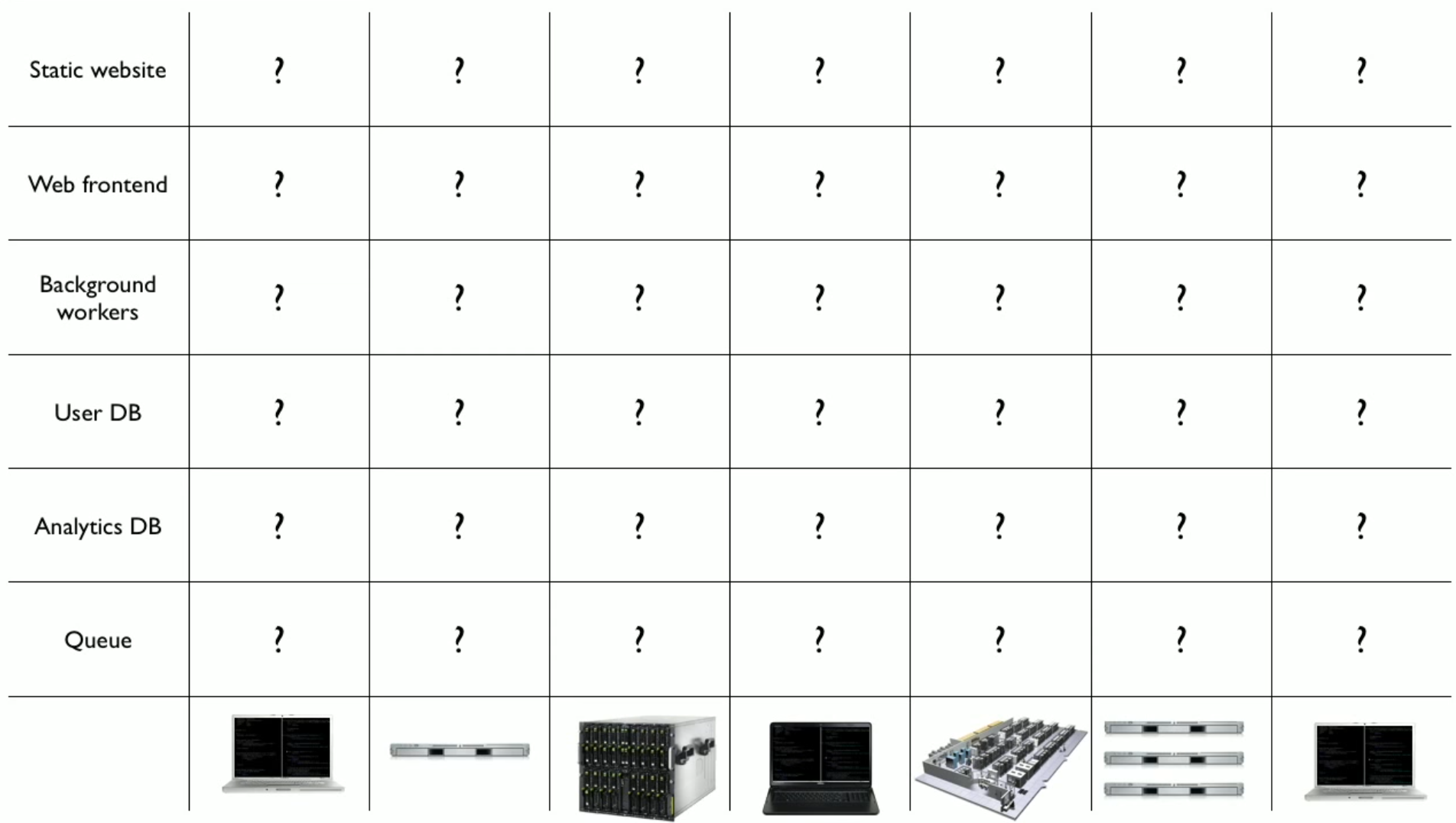 Docker
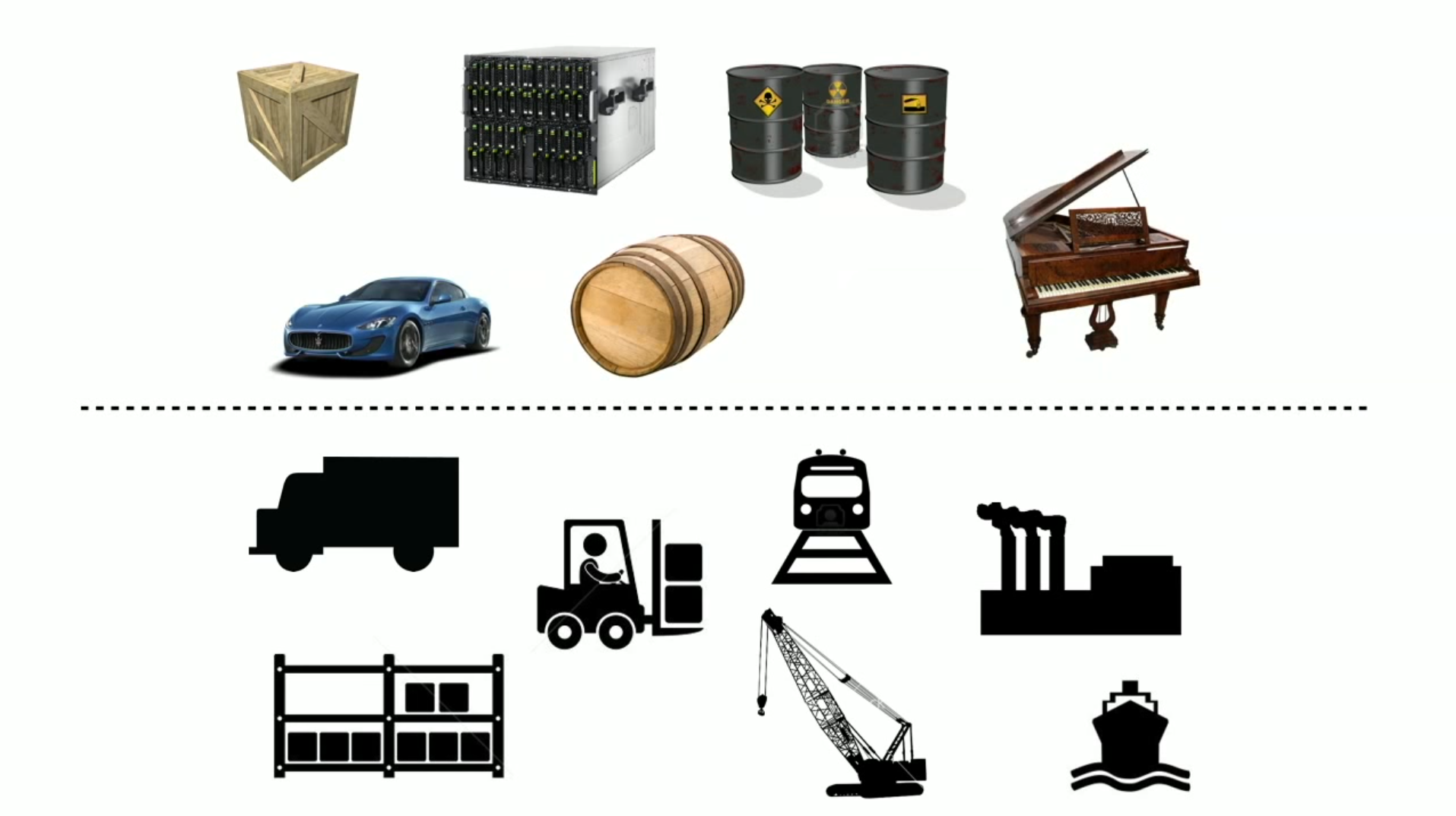 Docker
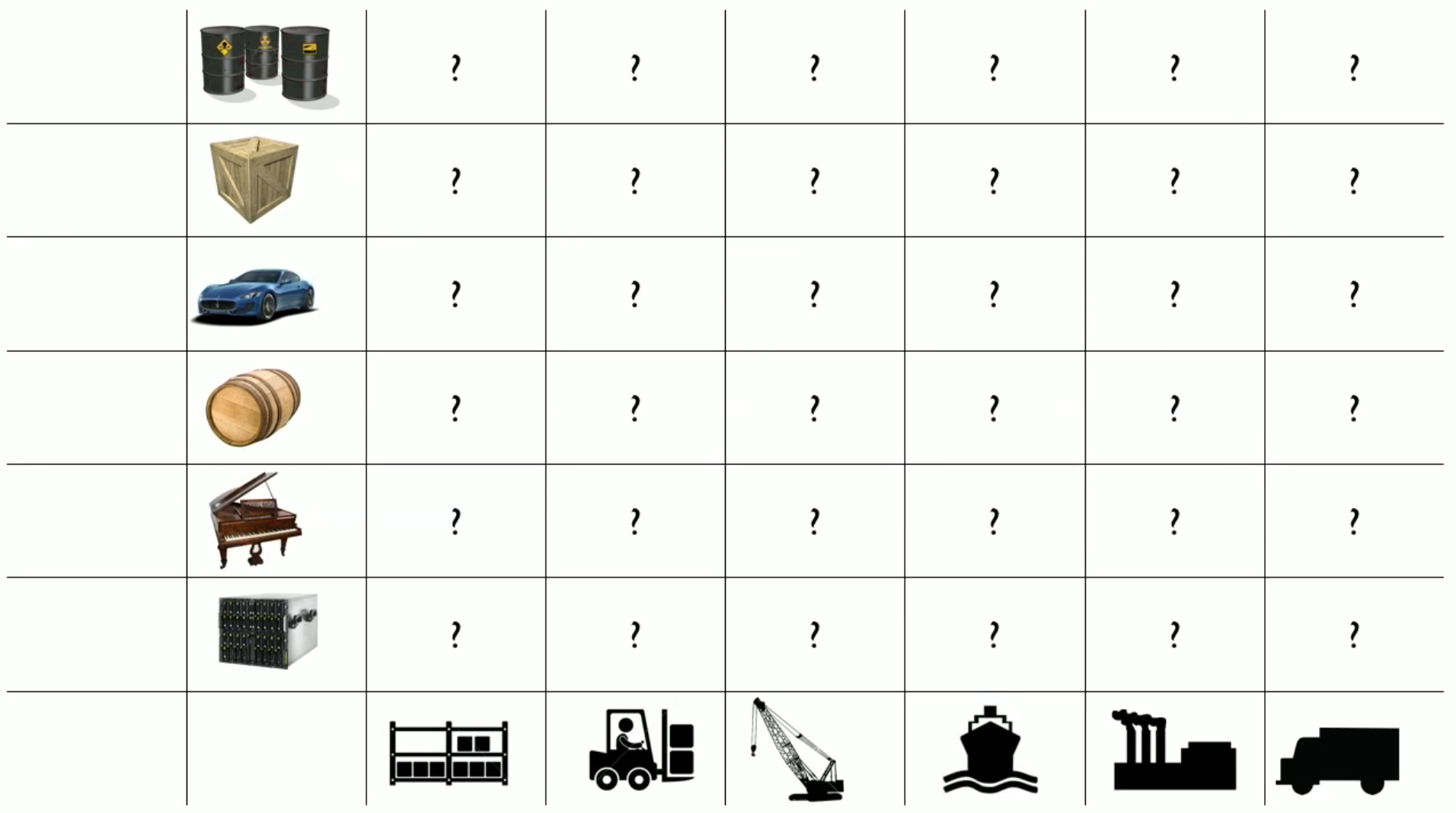 Docker
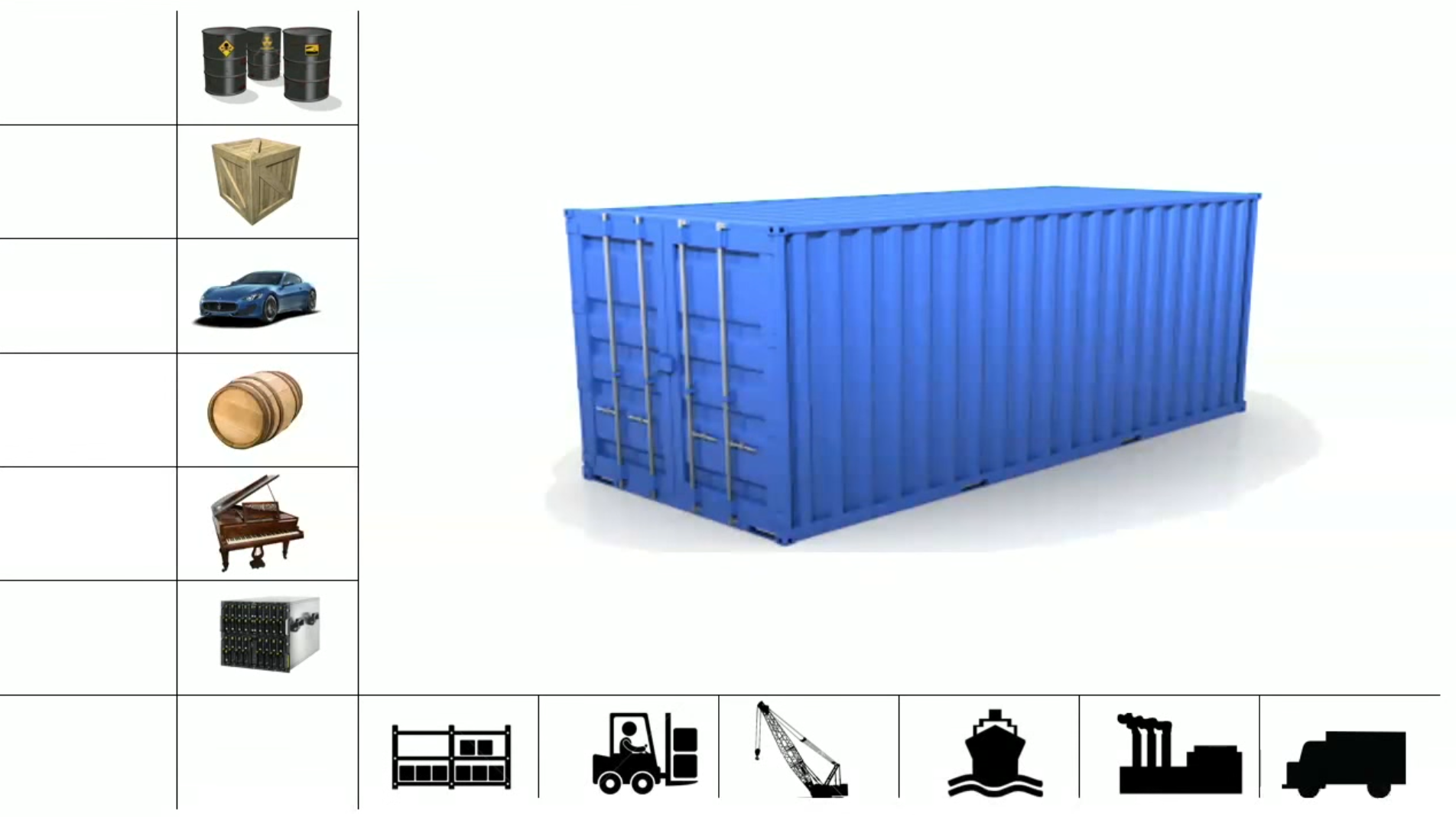 Docker
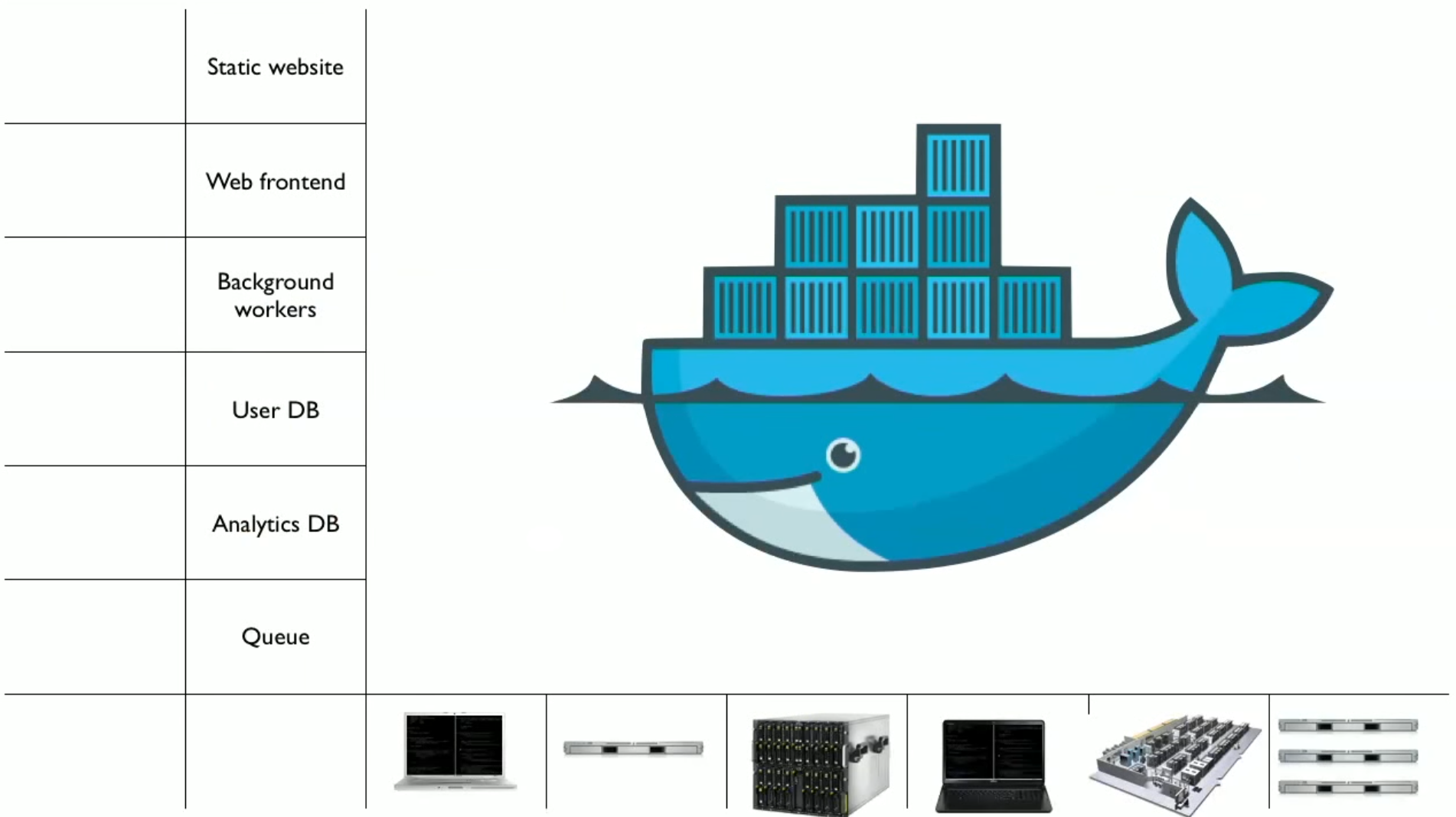 Docker – Basic Terms
Docker Engine
The Docker project as a whole, which is a platform for developers and sysadmins to develop, ship, and run applications
The docker daemon process running on the host which manages images and containers
Docker Engine = Docker Deamon + Docker CLI
Docker – Basic Terms
Container
A container is a runtime instance of a docker image

A Docker container consists of
A Docker image
Execution environment
A standard set of instructions
Docker – Basic Terms
Node
A node is an instance of the Docker engine participating in the swarm
Docker – Basic Terms
Swarm
A swarm is a cluster of Docker engines, or nodes, where you deploy services.
Docker – Basic Terms
Docker For Mac
Docker development environment designed specifically for the Mac.
Native Mac application, uses macOS Hypervisor framework, networking and filesystem.
Best solution if you want to build, debug, test, package, and ship Dockerized applications on a Mac.
Docker – Basic Terms
Docker For Windows
Docker development environment designed specifically for Windows 10 systems that support Microsoft Hyper-V.
It works with Windows Server 2016, and gives you the ability to set up and run Windows containers as well as the standard Linux containers, with an option to switch between the two.
Docker – Basic Terms
Docker Hub
Docker Hub is a cloud hosted service from Docker that provides registry capabilities for public and private content
Docker – Basic Terms
Docker Registry
A Registry is a hosted service containing repositories of docker images
The default registry can be accessed using a browser at Docker Hub or using the docker search command
Docker – Basic Terms
Docker Image
A union of layered filesystems stacked on top of each other. 
An image does not have state and it never changes
Docker – Basic Terms
Docker File
A text document that contains all the commands you would normally execute manually in order to build a Docker image
Docker can build images automatically by reading the instructions from a Dockerfile
Virtualization
In its conceived form, it was considered a method of logically dividing mainframes to allow multiple applications to run simultaneously. 

Evolved gradually with the support of companies and open source communities to allow for multiple OS to be run simultaneously.
Hypervisor
Handles creating the virtual environment on which the Guest OS operate.
Makes sure that resources are allocated to the guests as necessary.
Sits in between the physical machine and virtual machines and provides virtualization services to the virtual machines.
 it intercepts the guest operating system operations on the virtual machines and emulates the operation on the host machine's operating system
Types of Virtualization
The virtualization method can be categorized based on how it mimics hardware to a guest operating system and emulates guest operating environment. Primarily, there are three types of virtualization:

Emulation
Paravirtualization
Container-based virtualization
Types of Virtualization - Emulation
Known as Full Virtualization, Type-2 Hypervisor
Is installed on the top of host operating system
Responsible for translating guest OS kernel code to software instructions 
The translation is done entirely in software and requires no hardware involvement
Example: Vmware Player, VirtualBox, QEMU, Parallels etc.
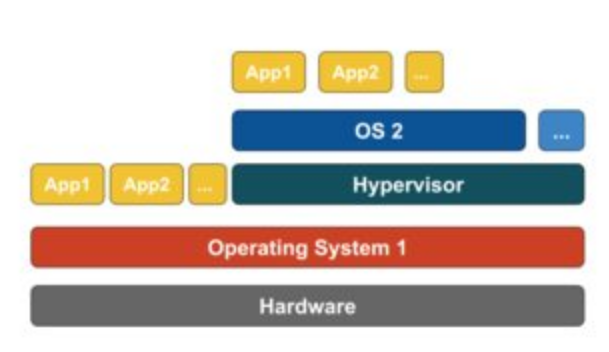 Types of Virtualization - Paravirtualization
Runs directly on the hardware, or “bare-metal”, Type-1 Hypervisor.
Helps the operating system, the virtualized hardware, and the real hardware to collaborate to achieve optimal performance

Example: Xen, KVM
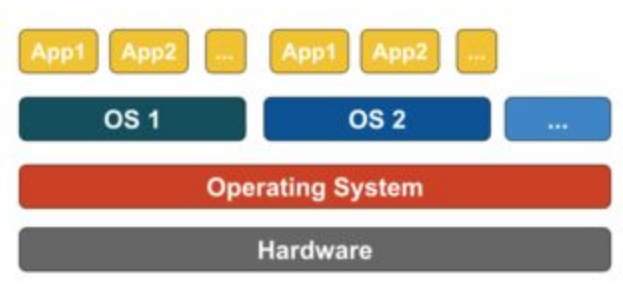 Types of Virtualization – Container Based V.
Known as OS-Level Virtualization
Enables multiple isolated executions with a Single OS Kernel
Offers the Best Performance
Can be viewed as a traced group of processes.


Example: Docker, Kubernetes etc.
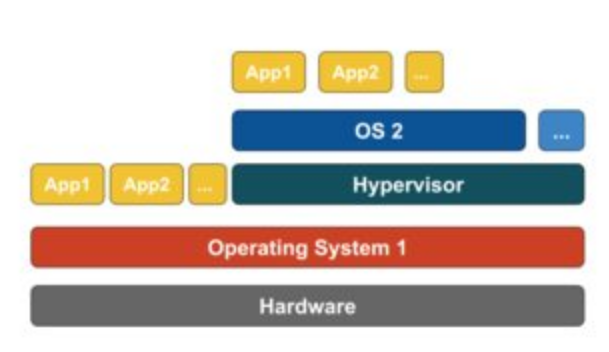 Docker – Containers vs. VMs
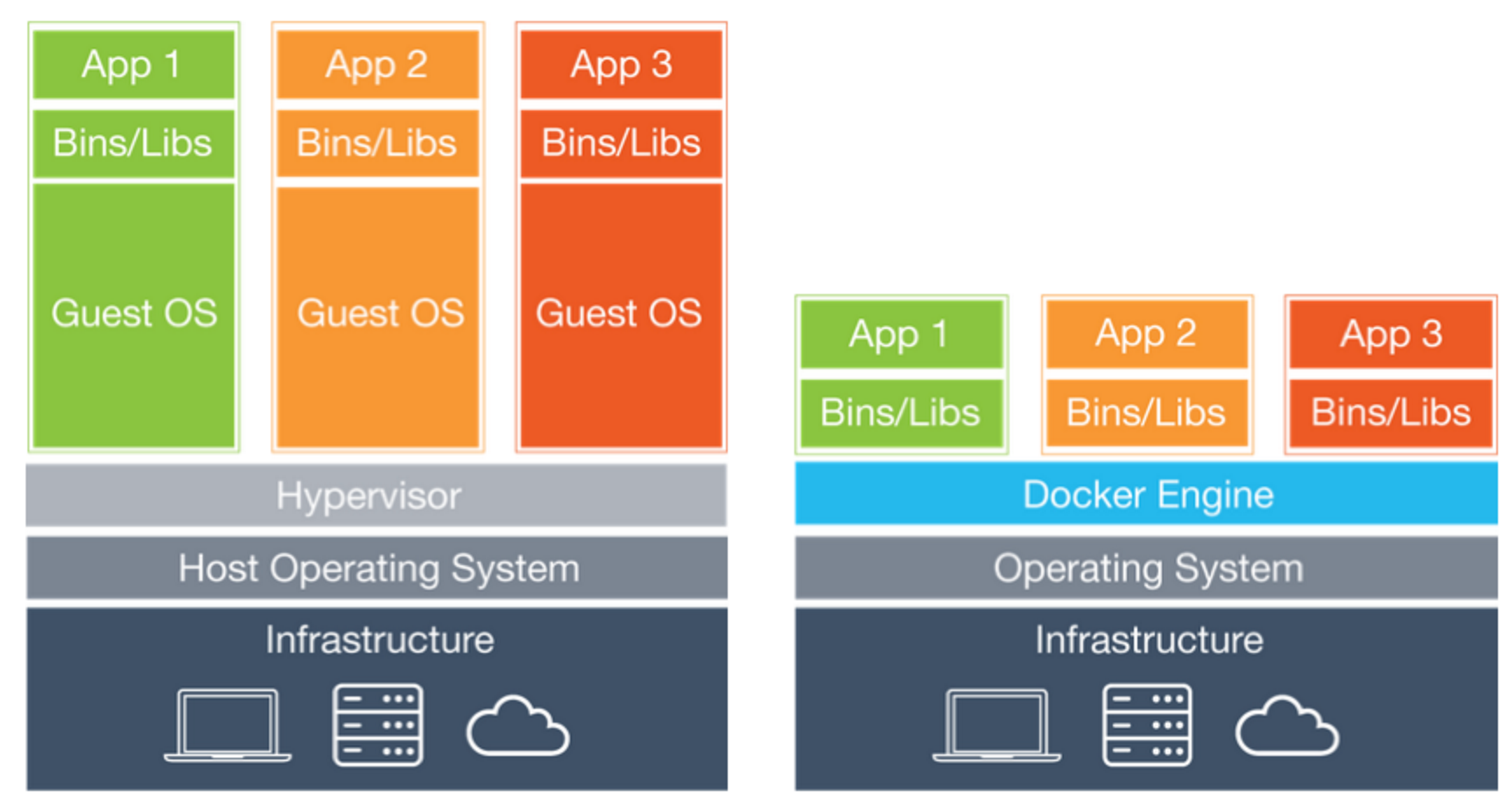 Virtual Machine
Docker
Docker – Containers
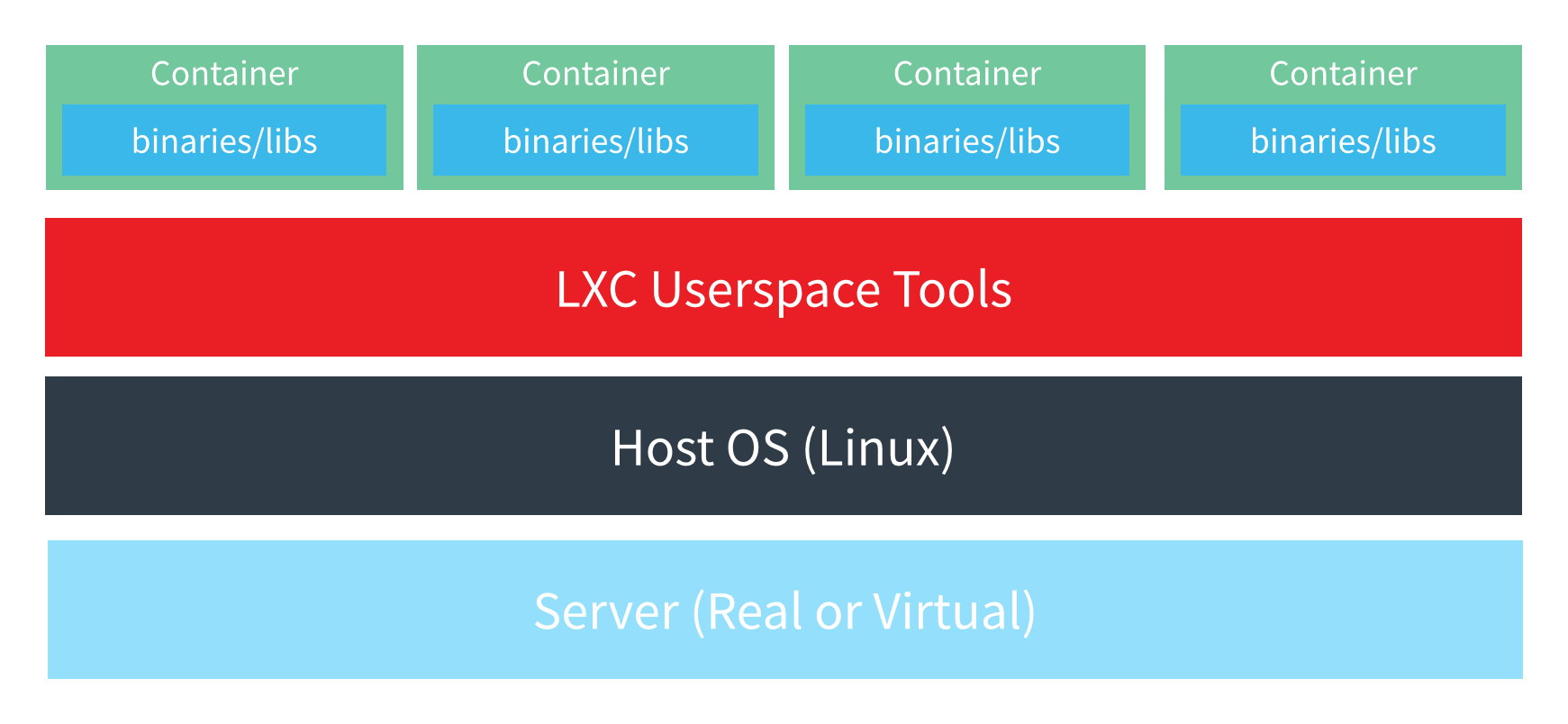 You cannot run a windows container on a Linux host because there is no Linux Kernel support for windows
Docker – Native Support
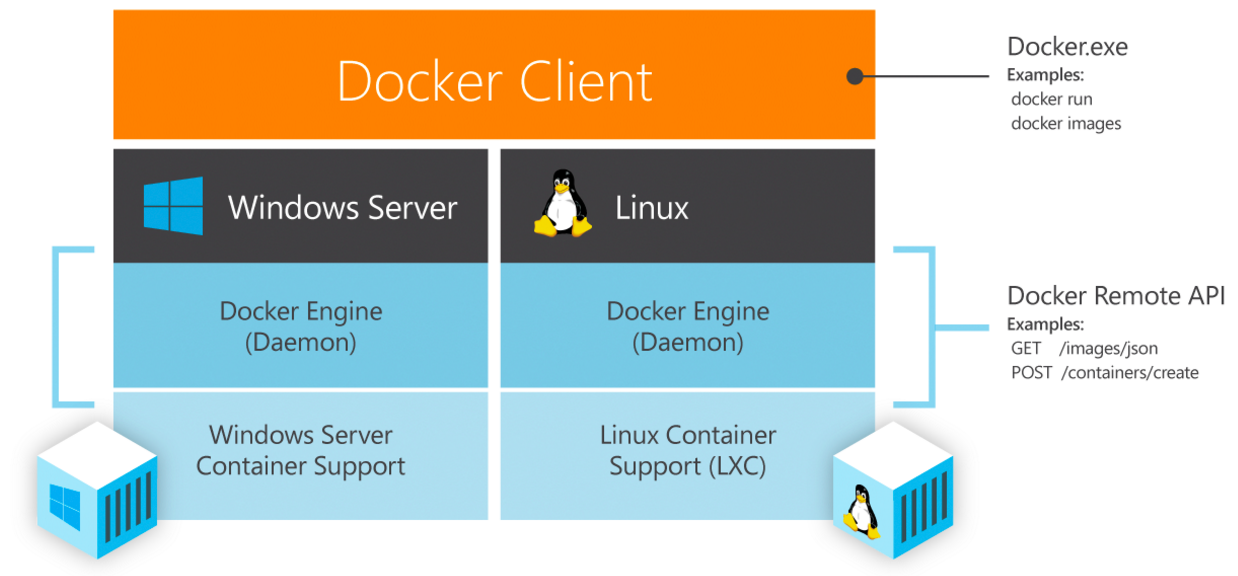 Docker – Platform workflow
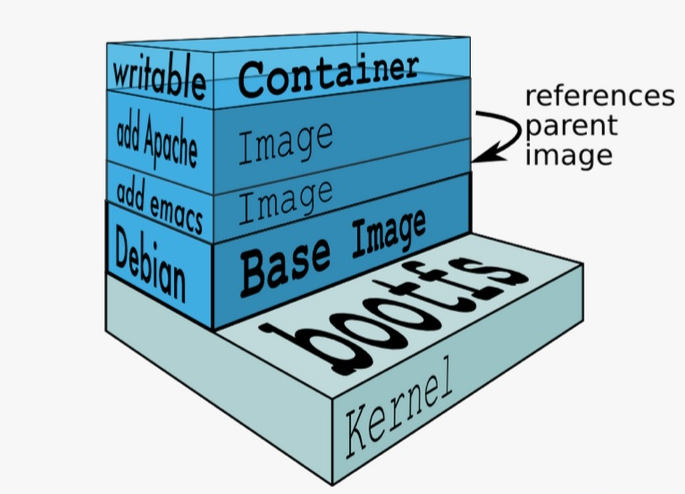 Docker – Platform workflow
Find an Image on Docker Hub
Pull an Image from Docker Hub
Run an Image on Docker Host
Stop an Instance
Remove an Instance
Remove an Image
Docker – How it works?
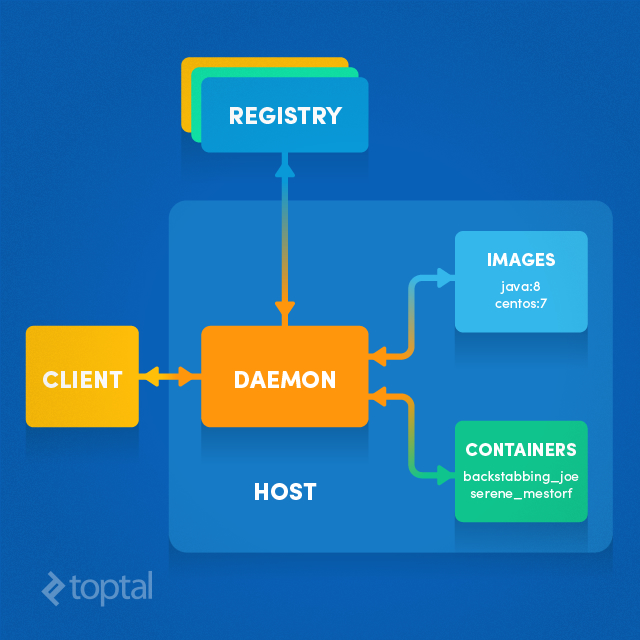 Docker File
# Sample Dockerfile

# Indicates that the windowsservercore image will be used as the base image.
FROM microsoft/windowsservercore

# Metadata indicating an image maintainer.
MAINTAINER jshelton@contoso.com

# Uses dism.exe to install the IIS role.
RUN dism.exe /online /enable-feature /all /featurename:iis-webserver /NoRestart

# Creates an HTML file and adds content to this file.
RUN echo "Hello World - Dockerfile" > c:\inetpub\wwwroot\index.html

# Sets a command or process that will run each time a container is run from the new image.
CMD [ "cmd" ]
Docker – Where to get started?
https://training.docker.com - Free self-paced courses
https://docs.docker.com/engine/getstarted/ - Docker Reference
https://hackr.io/tutorials/learn-docker - Free Video Tutorials
https://www.pluralsight.com - Pluralsight
https://www.mva.microsoft.com – Microsoft Virtual Academy
Questions?
Thank You!
Image credits: Various Internet References